Effective Communication
“ Make the Call”
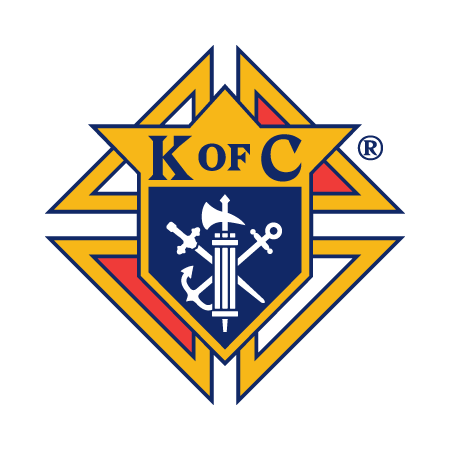 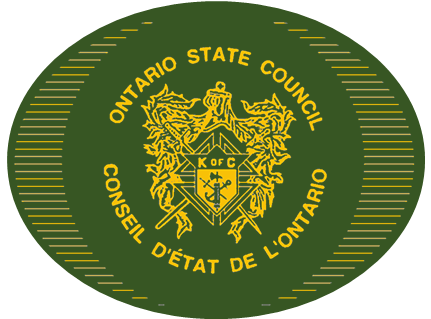 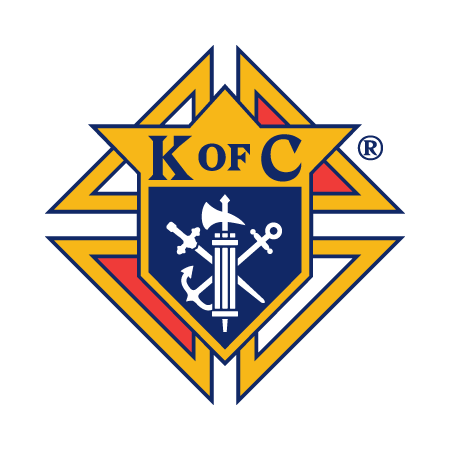 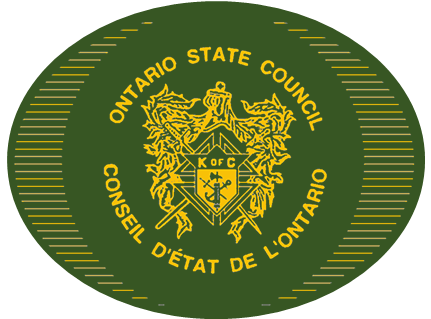 “Make the Call”
Updates and New Initiatives in the Order --- 

You are the primary link in the chain of communication in your District
Your failure to create an effective communication sequencing will, in many cases be a major contributing factor in ensuring that the message at hand is completely lost in oblivion----forever.
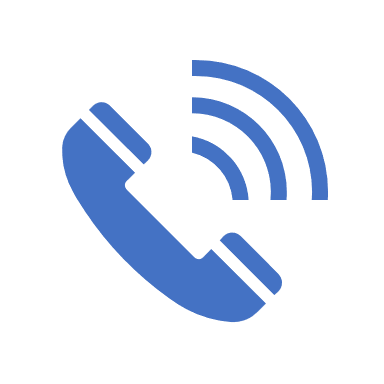 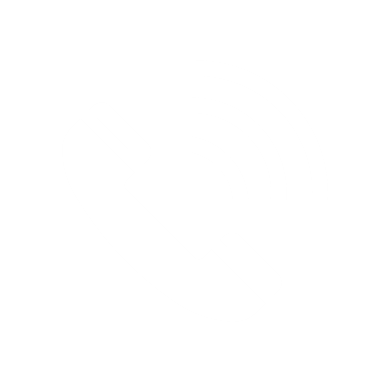 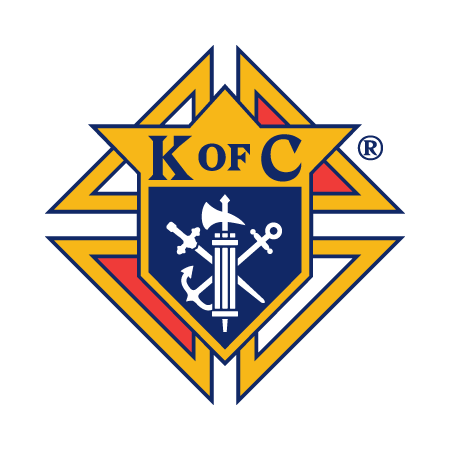 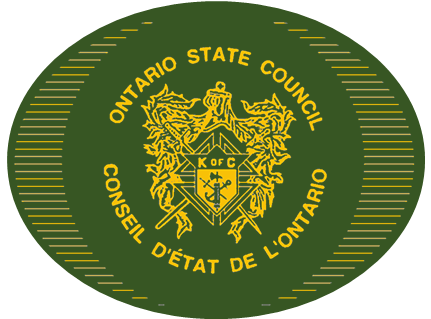 “Make the Call”
If you were to ask me the biggest negative impact that Covid has had on our Councils over the past two and a half years is the fact that it has dramatically reduced the lines of ongoing communication in many of our councils to the point where it could be classified as virtually “non-existent”.
Many District Deputies have stopped communicating with Councils
Many Councils have stopped communicating with Members
Many Members have stopped communicating with each other.

    Brothers, -- this is a sure-fire recipe for Council Disaster
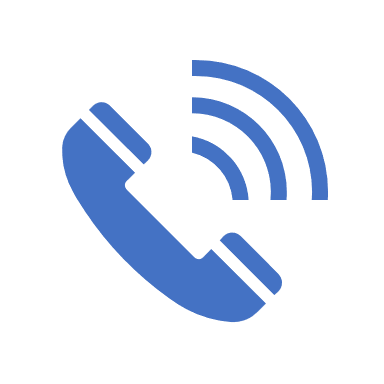 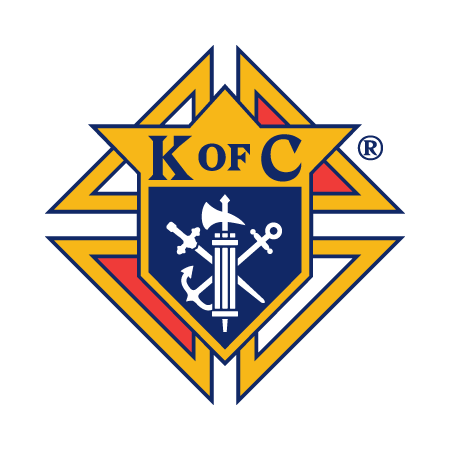 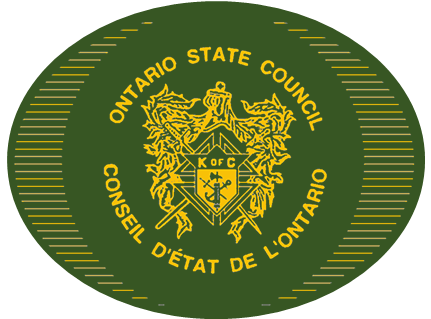 “Make the Call”
MAKE EFFECTIVE COMMUNICATION 

A TOP PRIORITY ON YOUR TO-DO LIST 

FOR THIS FRATERNAL YEAR
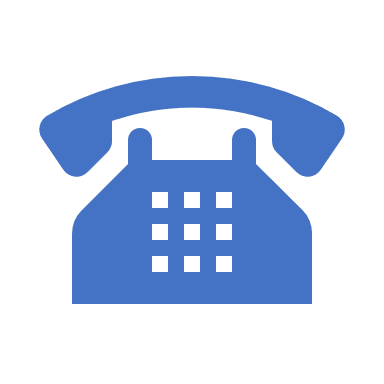 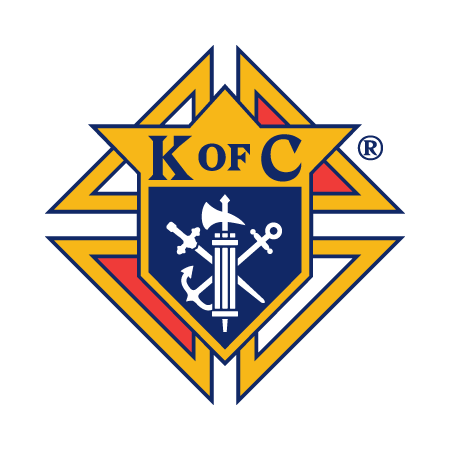 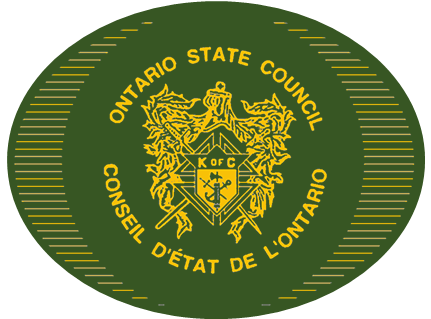 “Make the Call”
Who is Your Target Audience ?

The Councils in your District
This is not necessarily just the Grand Knight but all of the members of the council
In most cases, the first step is in fact to pass on, in an electronic format, the correspondence you received from your Membership Information Officer
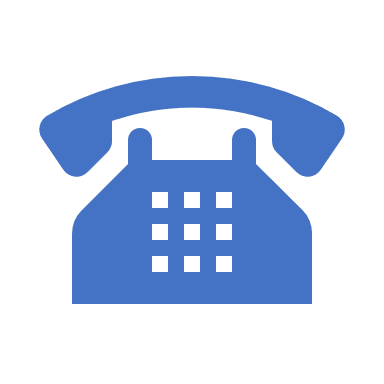 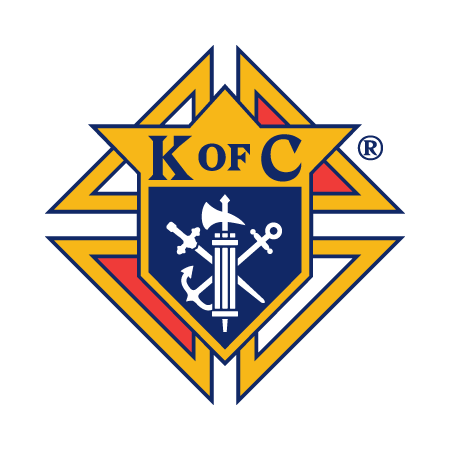 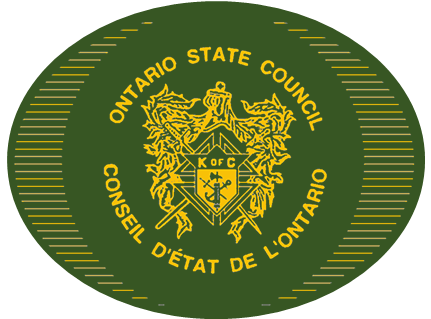 “Make the Call”
However, that by no means finalizes the matter. Ongoing personal phone contact with the Grand Knights in your councils is an essential part of your role.
In making these calls you not only want to ensure---- 
He received the e-mail and opened it
He clearly understood the content of the document
And that he has an effective plan in place to undertake the necessary follow-up
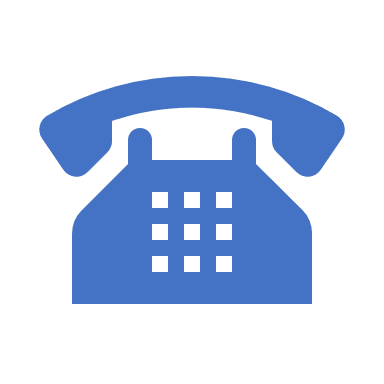 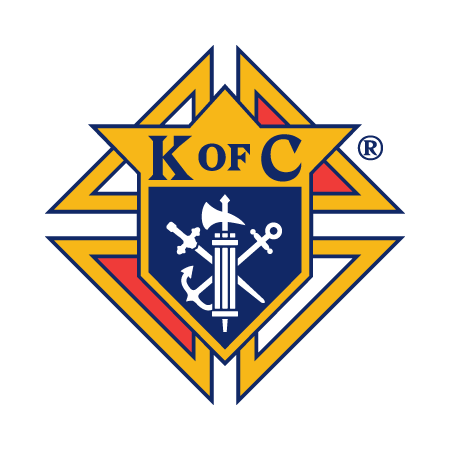 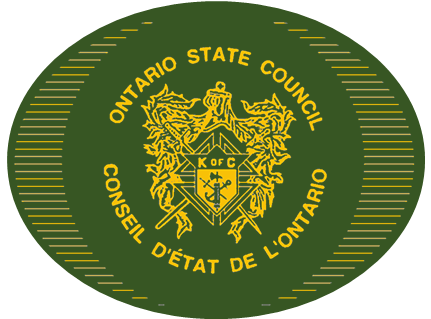 “Make the Call”
Worthy District Deputies
There are many New Programs and undertakings that are being introduced on a regular basis which are not only innovative but exciting for our membership at large. Our council members have a basic right as members of the Order to be made aware of them.
IT IS YOUR RESPONSIBILITY AS THEIR DISTRICT DEPUTY TO MAKE SURE THAT THIS HAPPENS.
Guaranteed, -- if you do not pass on the information you receive from State/Supreme to the councils there are many things that they will never know transpired and are certainly available to them.
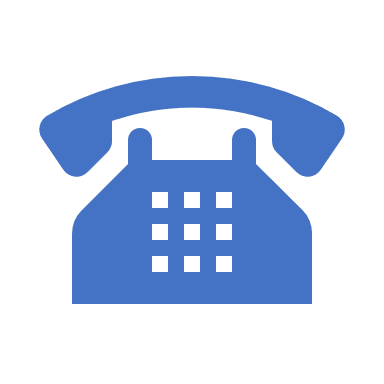 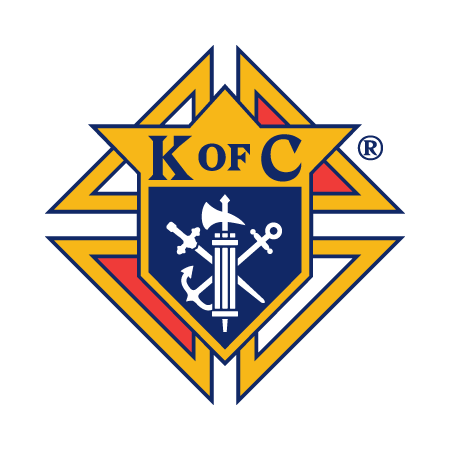 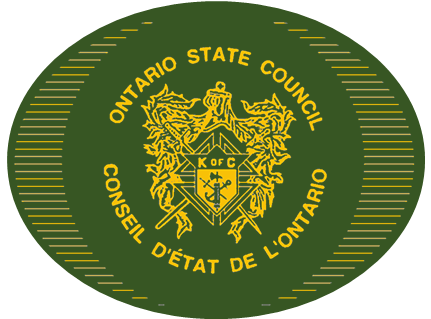 “Make the Call”
Telephone, telephone, telephone, --- this is still a powerful tool to ensure that your ESSENTIAL lines of communication are maintained with your councils.
For many of you this will also be an easy alternative. Put up your hand if you really enjoy  sitting for an hour composing a seemingly endless e-mail.
Isn’t dialing the phone a much easier alternative?
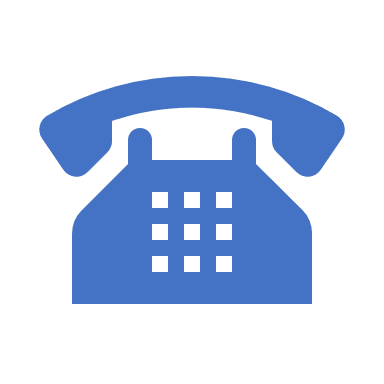 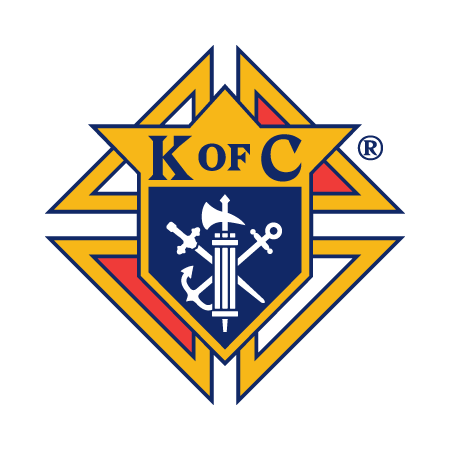 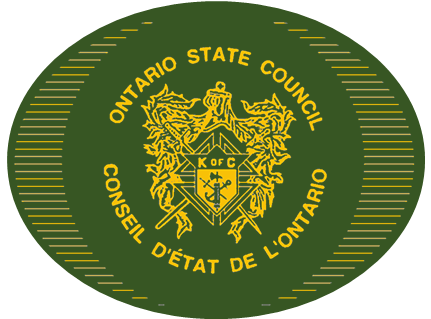 “ Make the Call”
Guidelines when communicating with Councils in Your District

You MUST maintain communication lines with every council
This definitely includes inactive councils
 These councils should be a top priority
There will be many councils where this is difficult
Where council communication becomes a problem immediately Correspond with State Office regarding the issues you are having
There will be many topics raised where you don’t have the answer. When you don’t know the answer, -- simply say – “I don’t know, -- but I will gladly get the answer from someone who does and get back to you very shortly and answer your question
With all of this in mind you can easily see that maintaining a good working relationship with your Grand Knights is absolutely essential if you are to be effective in your D. D. role
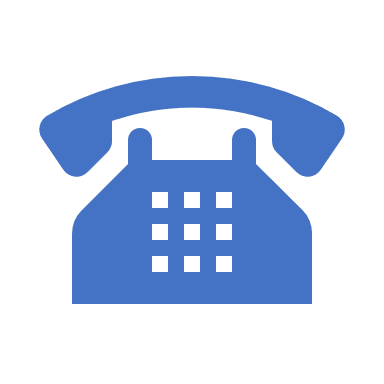 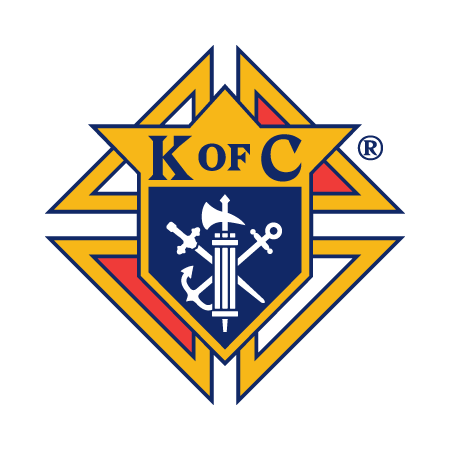 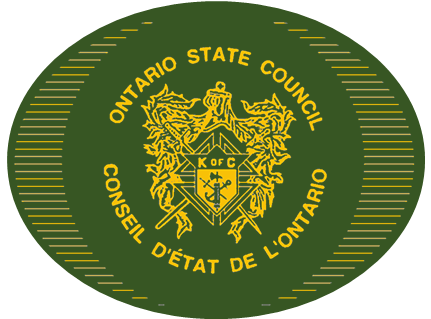 “Make the Call”
For More Information Contact:
	Jerry Hayes
	Membership Information /Communication Director
	416-499-2141   or    647-515-2141
jerryhayes@bell.net
communicationdirector@ontariokofc.ca
www.ontariokofc.ca

Never Hesitate to give me a call !!
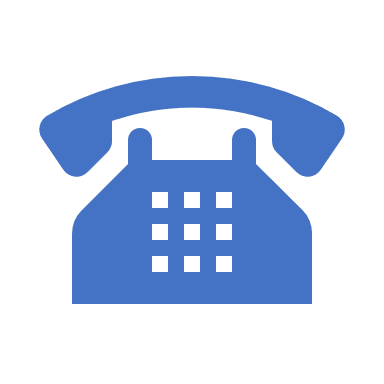 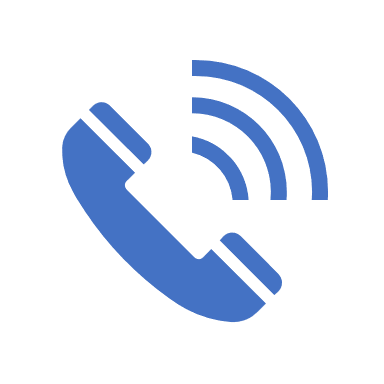